ASIA-PACIFIC TRAINING CURRICULUM ON GENDER STATISTICS
WHAT IS GENDER DATA AND HOW TO USE IT FOR SDG MONITORING?
Become familiar with the concepts of sex and gender 

Understand the multidisciplinary nature of gender statistics. 

Gain knowledge on how gender statistics can help monitor the SDGs from a gender angle, in the spirit of inclusiveness. 

Understand the reasons behind the lack of some gender-related SDG data, and potential solutions to overcome related challenges.
1
Learning objectives
WHAT IS GENDER DATA
Sex vs. Gender








Generally, data is disaggregated by sex
Sex-disaggregated statistics are part of gender statistics, but gender statistics are much broader
1| MAKING EVERY WOMAN AND GIRL COUNT | 2020
SEX OR GENDER?
1) After delivery the doctor will reveal to the mother the ____ of the child2) In order to understand the differences in enrolment rates between girls and boys, the data must be disaggregated by ____3) A person’s _____ might or might not align with his or her _______ identity4) Data is typically disaggregated by binary definitions of _____, but some countries are starting to develop methodologies to capture ______ dimensions and apply these for disaggregation5) Women and men’s ______ roles in society determine how much time they spend doing domestic work6) ______ statistics include _____ disaggregated statistics and other ______ specific indicators that capture the realities and the differences in the lives of women and men
Sex
Sex
Sex
Gender
Sex
Gender
Gender
Sex
Gender
Gender
‹#› | MAKING EVERY WOMAN AND GIRL COUNT | 24 July 2019
GENDER STATISTICS
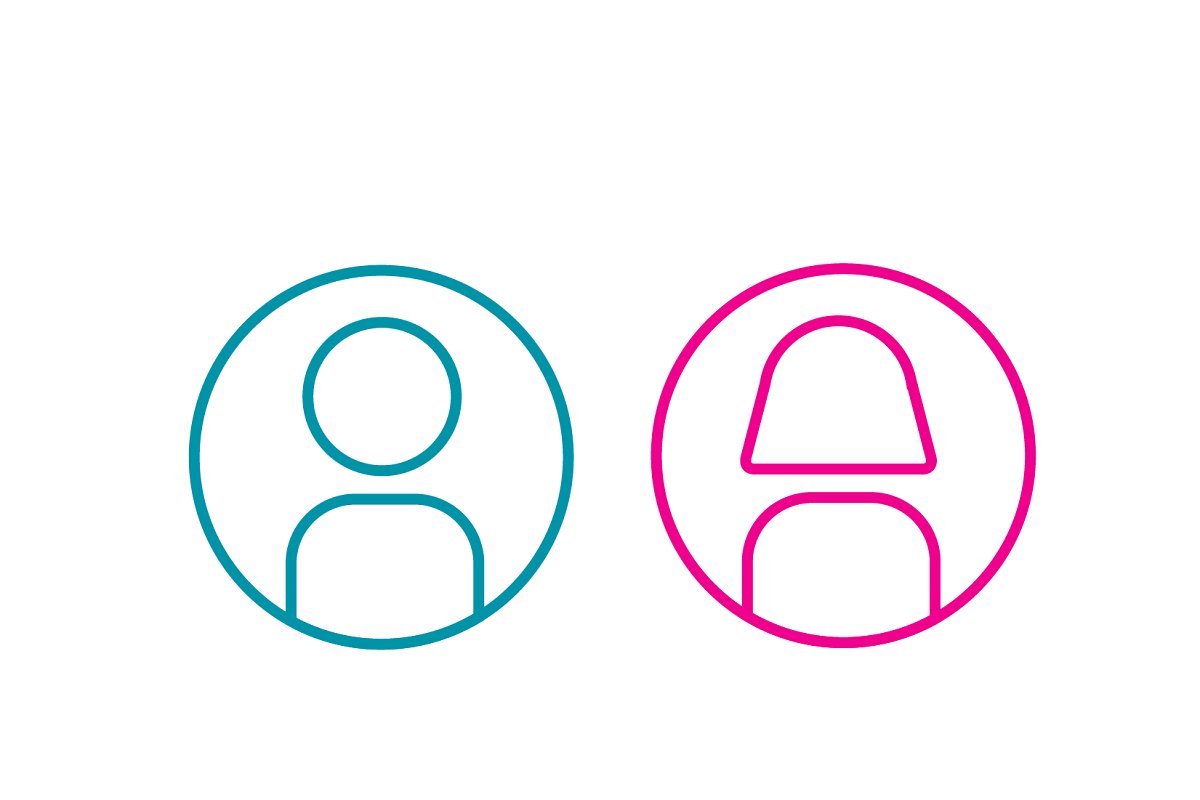 Gender Statistics capture the specific realities in the lives of women and men- Gender statistics go well beyond sex-disaggregation- Gender statistics comprise:	- Sex-disaggregated data	- Data pertaining specifically to women or to men	- Data that captures specific gender issues (even when non explicit)

Gender data cuts across all areas of sustainable development
‹#› | MAKING EVERY WOMAN AND GIRL COUNT | 24 July 2019
ARE THESE GENDER STATISTICS?
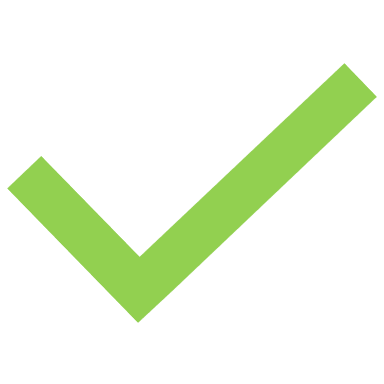 Proportion of population living in slums, by sex

Maternal mortality ratios, per 100,000 live births

Incidence of prostate cancer

Tobacco use rates in China

Proportion of households using clean fuels for cooking and heating

Total value of inward and outward illicit financial flows, in USD
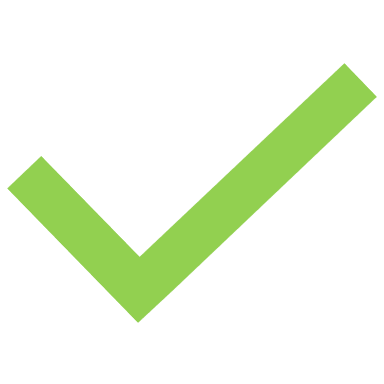 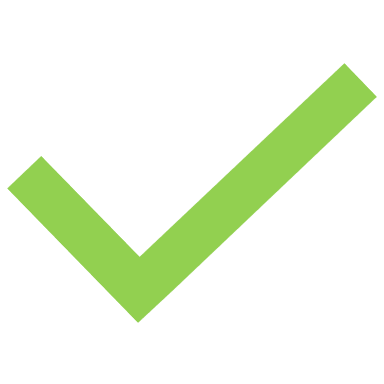 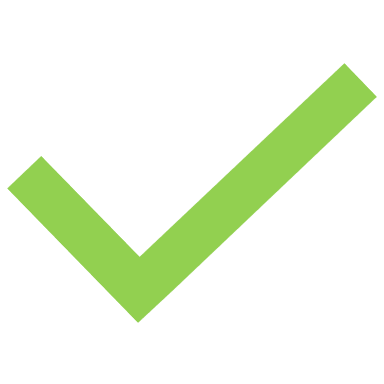 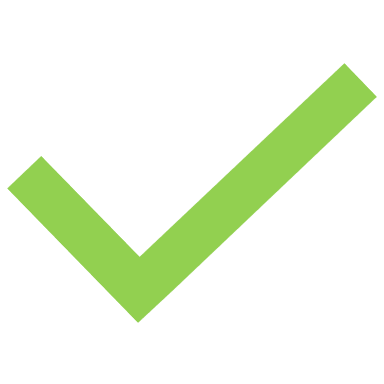 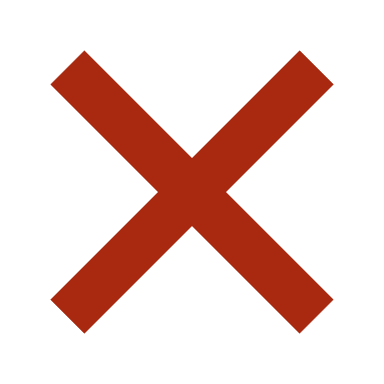 ‹#› | MAKING EVERY WOMAN AND GIRL COUNT | 24 July 2019
GENDER DATA VS GENDER STATISTICS
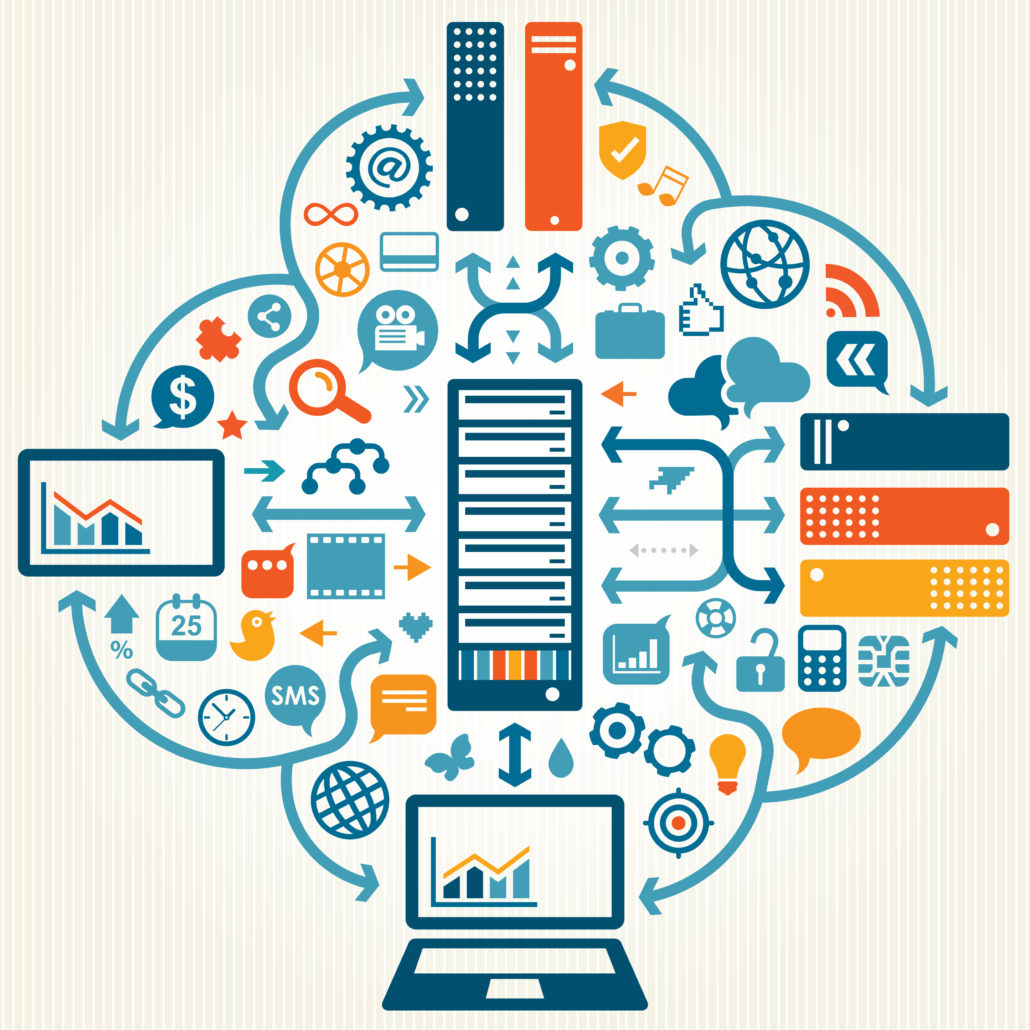 Gender data are data points for men, women or for issues that affect women or men particularly. 

Gender statistics are the estimates calculated utilizing gender data. 

In practice, and throughout these course, both words are often used interchangeably.
Image source: Studybay group
‹#› | MAKING EVERY WOMAN AND GIRL COUNT | 24 July 2019
GENDER AND THE SUSTAINABLE DEVELOPMENT GOALS (SDG)
The 2030 Agenda for Sustainable Development:- Adopted by all UN Member States in 2015- Provides a shared blueprint for peace & prosperity for people and the planet. - At its heart are the 17 Sustainable Development Goals (SDGs)- Each of the 17 Goals include a series of targets- To measure progress towards the targets we use more than 200 indicators- The SDGs are a follow-up to the MDGs, but apply for developed and developing countries
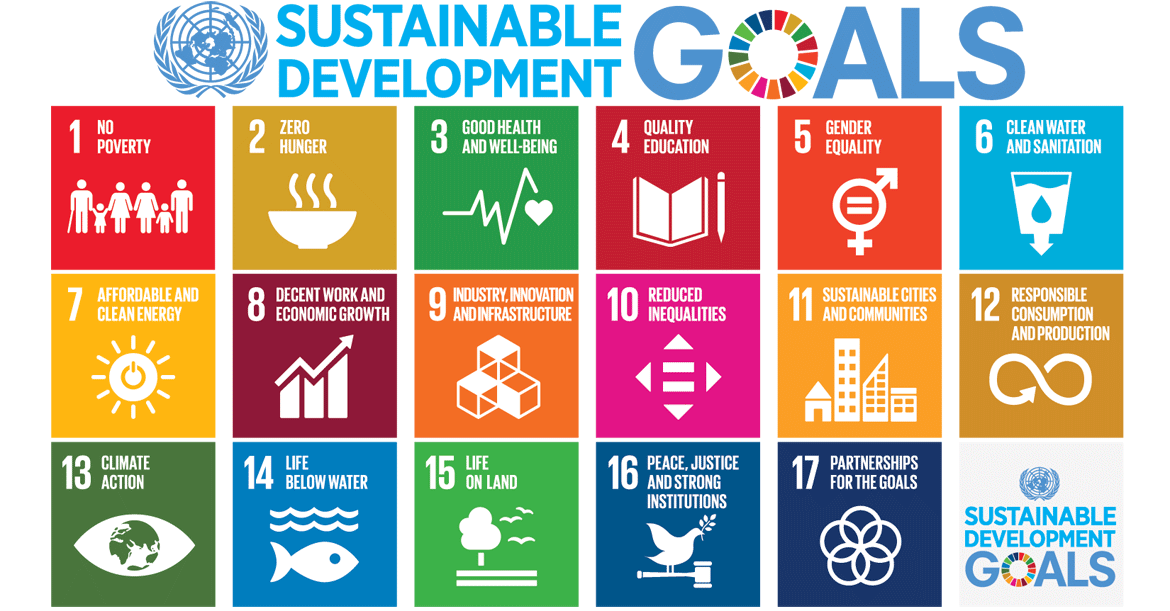 ‹#› | MAKING EVERY WOMAN AND GIRL COUNT | 24 July 2019
GENDER ACROSS THE SDG INDICATOR FRAMEWORK
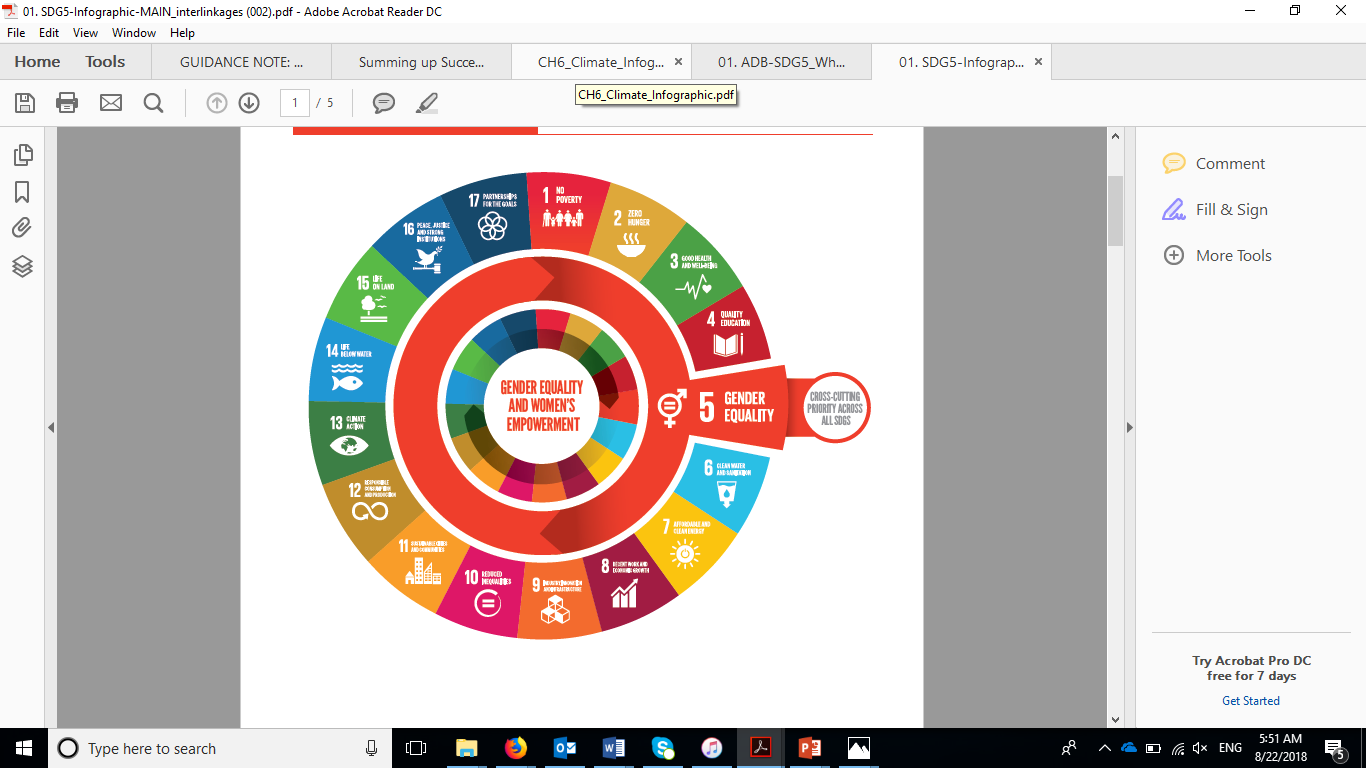 - Gender indicators are present across many SDG goals. 

- Well beyond goal 5.

- Without gender equality the SDGs cannot be achieved

- Without gender statistics, inclusive progress towards the SDGs cannot be measured
Image source: Turning promises into action. UN Women 2018
‹#› | MAKING EVERY WOMAN AND GIRL COUNT | 24 July 2019
GENDER ACROSS THE SDG INDICATOR FRAMEWORK
‹#› | MAKING EVERY WOMAN AND GIRL COUNT | 24 July 2019
TYPES OF GENDER INDICATORS FOUND ACROSS THE SDG MONITORING FRAMEWORK
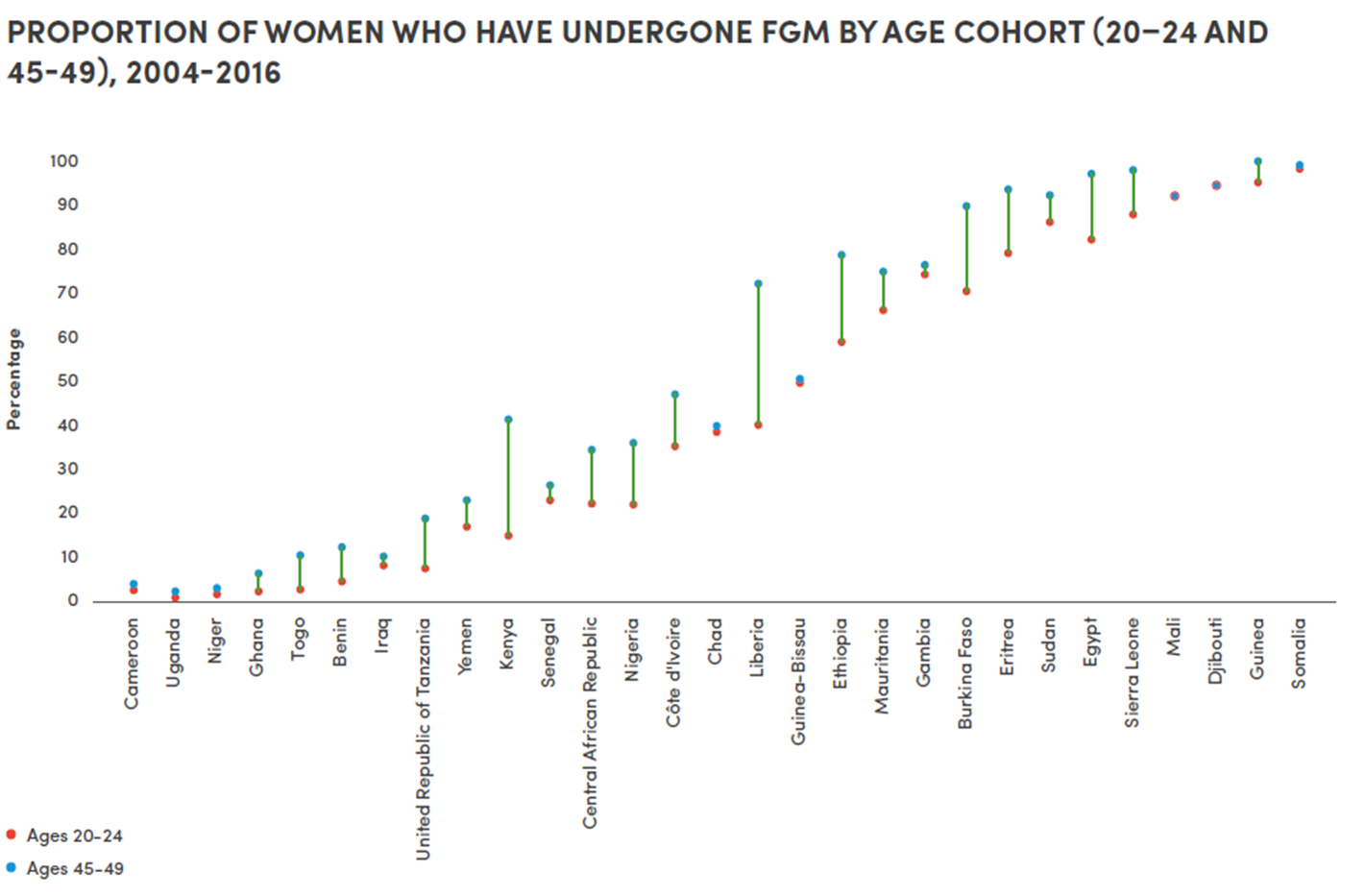 1) Targeted gender-specific indicators
Image source: Turning promises into action. UN Women 2018
‹#› | MAKING EVERY WOMAN AND GIRL COUNT | 24 July 2019
TYPES OF GENDER INDICATORS FOUND ACROSS THE SDG MONITORING FRAMEWORK
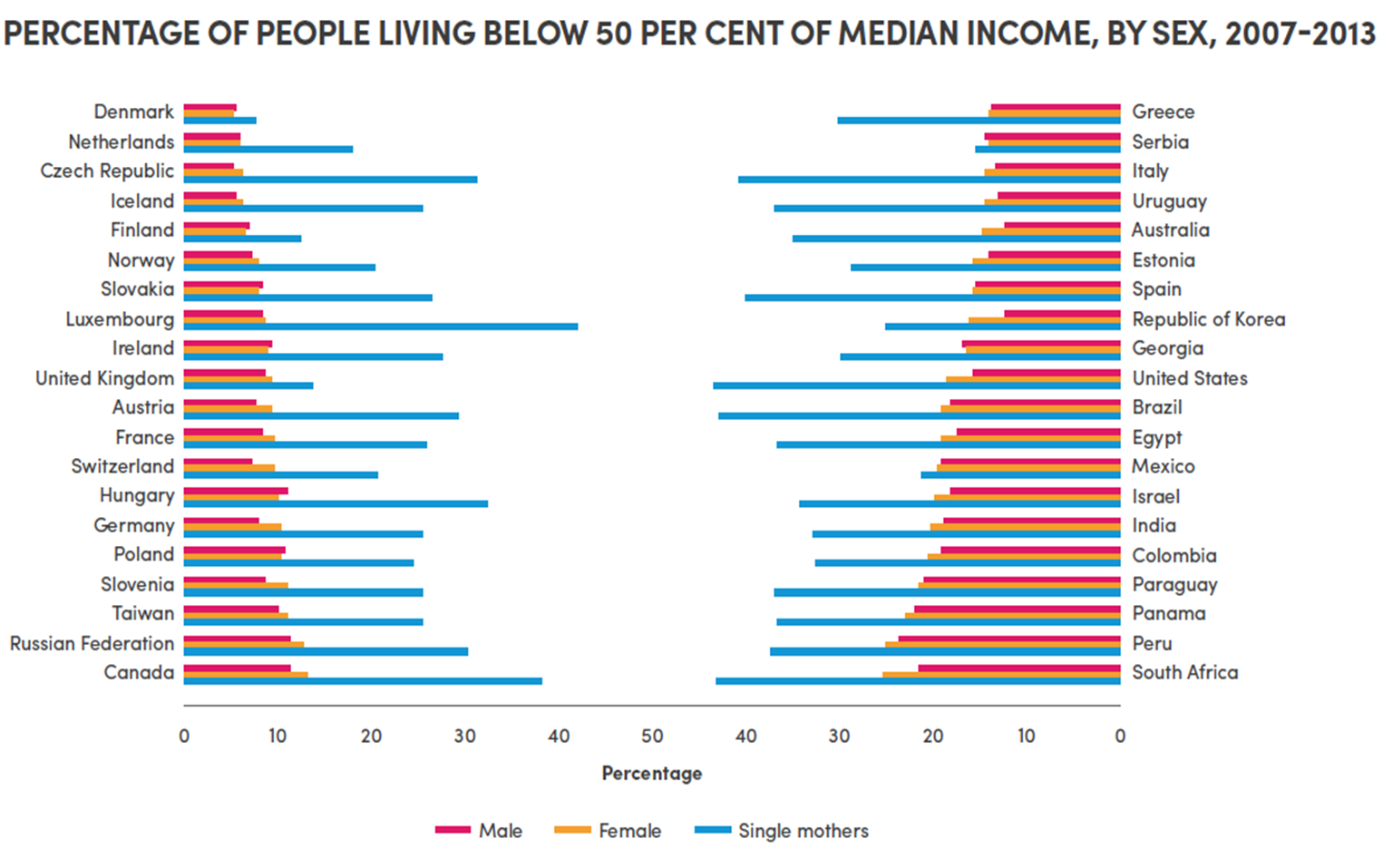 2) Sex disaggregation is explicitly mentioned
Image source: Turning promises into action. UN Women 2018
‹#› | MAKING EVERY WOMAN AND GIRL COUNT | 24 July 2019
TYPES OF GENDER INDICATORS FOUND ACROSS THE SDG MONITORING FRAMEWORK
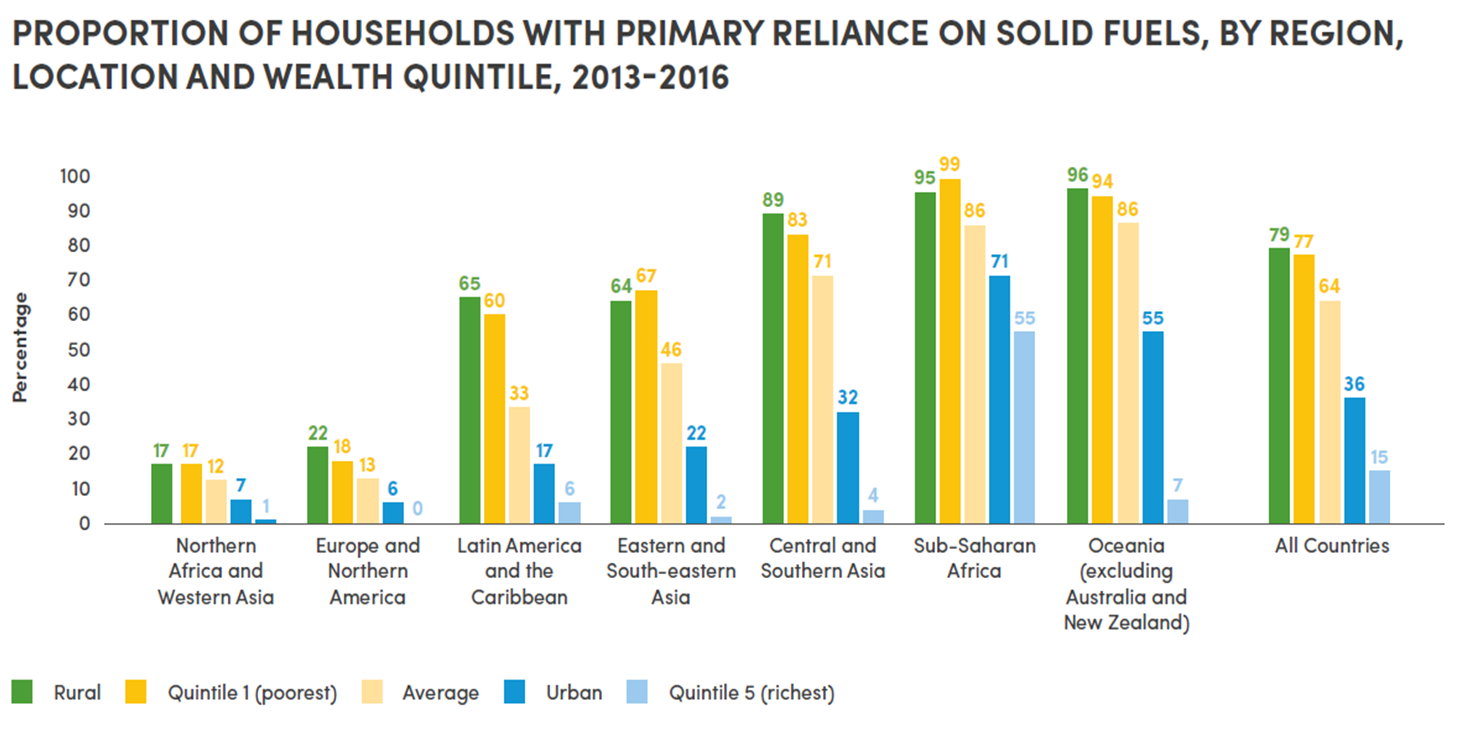 3) Additional indicators that capture a gender angle (gender-relevant)
Image source: Turning promises into action. UN Women 2018
‹#› | MAKING EVERY WOMAN AND GIRL COUNT | 24 July 2019
TYPES OF GENDER INDICATORS FOUND ACROSS THE SDG MONITORING FRAMEWORK
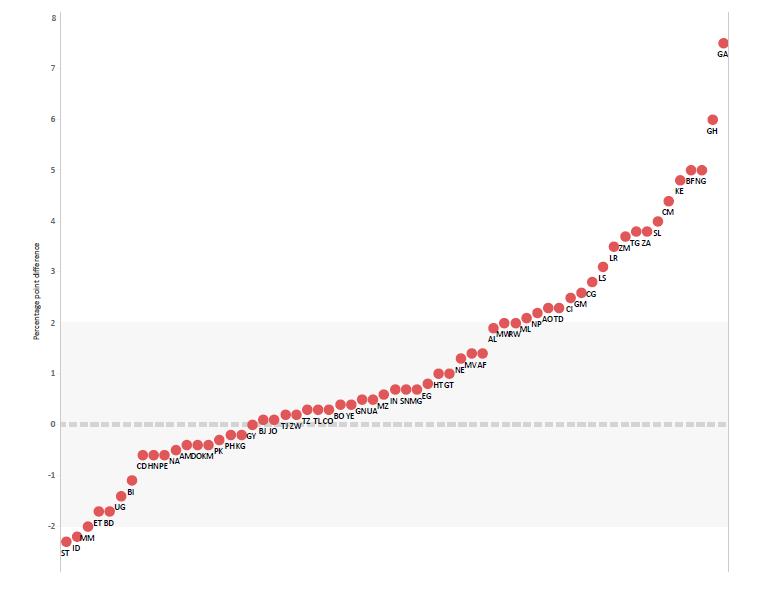 Other indicators across the framework might not be gender specific but are still gender-relevant, as additional disaggregation could potentially be performed
Image source: Azcona, Duerto, Bhat, 2020. Harsh Realities: Marginalized women in cities of the developing world.
‹#› | MAKING EVERY WOMAN AND GIRL COUNT | 24 July 2019
WHY ARE GENDER STATISTICS IMPORTANT?
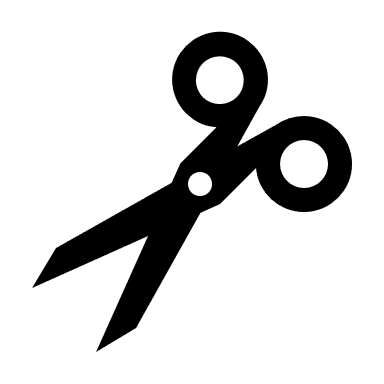 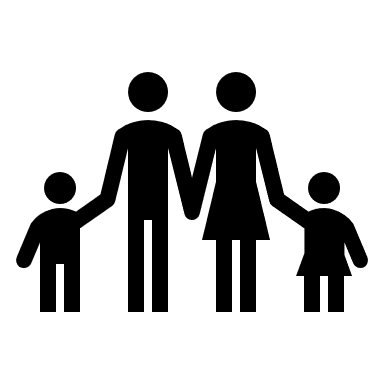 Without gender data we are getting an inaccurate picture.
‹#› | MAKING EVERY WOMAN AND GIRL COUNT | 24 July 2019
WHY ARE GENDER STATISTICS IMPORTANT?
Policy making
Accountability
Advocacy
Analysis/Academic research
ACHIEVE THE SDGs FOR ALL
‹#› | MAKING EVERY WOMAN AND GIRL COUNT | 24 July 2019
WHY ARE GENDER STATISTICS IMPORTANT
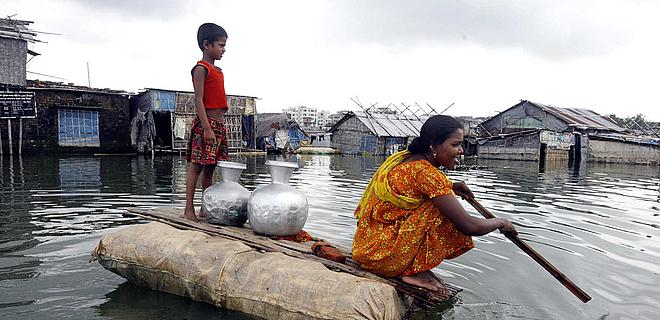 Image source: The better India
‹#› | MAKING EVERY WOMAN AND GIRL COUNT | 24 July 2019
KEY AREAS WITH GENDER GAPS IN ASIA AND THE PACIFIC
‹#› | MAKING EVERY WOMAN AND GIRL COUNT | 24 July 2019
ENHANCING AVAILABILITY AND USE OF GENDER DATA
SOLUTIONS (INCLUDING WOMEN COUNT)
CHALLENGES TO GENDER DATA PRODUCTION/USE
Source: Making Every Woman and Girl Count Inception document
‹#› | MAKING EVERY WOMAN AND GIRL COUNT | 24 July 2019